welq:wnmve weÁvb
iPbvq:মোঃ আবু বকর সিদ্দিক cÖfvlK 
wnmve weÁvb wefvM
  jyrdi ingvb weR‡bm g¨v‡bR‡g›U K‡jR 
                ‡gvevBj bs- 0191৯৪১৬১৫৫, ০১৭২৫৪৩৮১৫০
B-‡gBj: bakerabu156@gmail.com
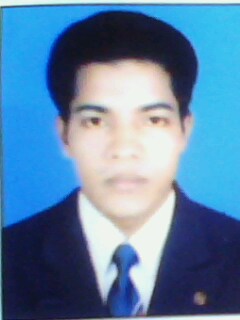 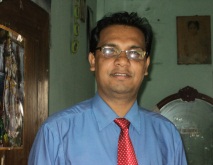 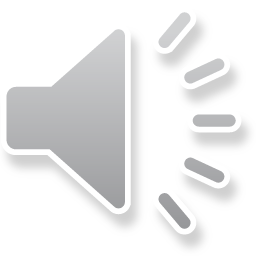 Rv‡e`v ˆZixi wbqvgvejx:
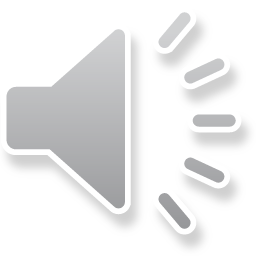 `yB cÖKv‡i wnmv‡ei †WweU †µwWU wbY©q Kiv hvq h_v:
K] mbvZb c×wZ I 
L] AvaywbK c×wZ | 
K] mbvZb c×wZ:
wnmv‡ei †WweU †µwWU wbb©‡qi wfwË‡Z wnmve‡K 3 †kªYx‡Z fvM Kiv hvq: 
1.e¨w³ evPK wnmve
2.m¤úwË evPK wnmve I
3.Avq e¨q evPK ev bvwgK wnmve
 
 1.e¨w³ evPK wnmve: e¨w³ evPK wnmv‡e hw` †Kvb e¨w³ ev cÖwZôvb hw` wKQz MÖnY K‡i Z‡e †m e¨w³ ev cÖwZôvb†K †µwWU Ki‡Z n‡e Avi hw` †Kvb e¨w³ ev cÖwZôvb wKQz cÖ`vb K‡i Z‡e †m e¨w³ ev cÖwZôvb†K †WweU Ki‡Z n‡e| †hgb: wg.iv‡mj ,  wg.iweb‡K 10,000 UvKv cÖ`vb Kij
Rv‡e`v n‡e: wg.iweb wnmve  .............................................†WweU
	       wg.iv‡mj wnmve ...........................................†µwWU
Rv‡e`v ˆZixi wbqvgvejx:
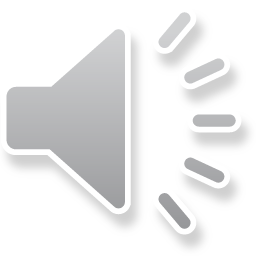 2,&m¤úwË evPK wnmve : m¤úwË evPK wnmv‡e hw` †Kvb m¤úwË Kviev‡i Av‡m Z‡e ‡m m¤úwË‡K †WweU Ki‡Z n‡e,Avi hw` †Kvb m¤úwË Kvievi †_‡K P‡j hvq Zvn‡j †m m¤úwË‡K †µwWU Ki‡Z n‡e|
†hgb: AvmevecÎ µq Kiv nj 10,000 UvKv 
Rv‡e`v n‡e: AvmevecÎ ...............................................†WweU
	       bM`vb wnmve ...........................................†µwWU 
3.Avq e¨q evPK ev bvwgK wnmve : †Kvb †j‡b‡`‡bi gva¨‡g hw` Kviev‡ii Avq †evSv hvq Z‡e †m Avq‡K †µwWU Ges hw` †Kvb †jb‡`‡bi  gva¨‡g Kviev‡ii e¨q †evSv hvq Z‡e †m e¨q †K  †WweU Ki‡Z n‡e| 
†hgb: K]  wewb‡q‡‡Mi my` cvIqv †Mj 5,000 UvKv 
Rv‡e`v n‡e: bM`vb wnmve  ...........................................†WweU
	      wewb‡q‡‡Mi my` wnmve..................................†µwWU   Avevi
        L] †eZb cÖ`vb Kiv nj 4,000 UvKv
Rv‡e`v n‡e: †eZb wnmve  ............................................†WweU
	      bM`vb wnmve.............................................†µwWU
Rv‡e`v ˆZixi wbqvgvejx
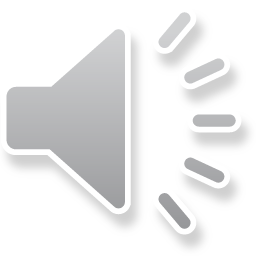 L] AvaywbK c×wZ :
wnmve weÁv‡bi AvaywbK mgxKiY n‡”Q                         A=L+P                                                                       
A=Assets    [m¤úwË ]
P =proprietorship [¯^ËvwaKvix]
L= Liabilities [`vq]
Assets  e„w× †c‡j  †WweU Ges Assets n«vm ‡c‡j †µwWU
Liabilities e„w× †c‡j †µwWU Ges Liabilities n«vm ‡c‡j †WweU            Avevi,	
Capital  e„w× †c‡j †µwWU Ges Capital  n«vm ‡c‡j †WweU         P =C+I-E  	     
Income   e„w× †c‡j †µwWU Ges Income   n«vm ‡c‡j †WweU     C =Capital   
                                                                                    E= Expenses   
Expenses  e„w× †c‡j †WweU Ges Expenses  n«vm ‡c‡j †µwWU       I  = Income